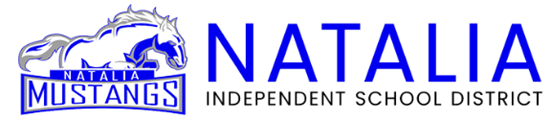 NATALIA ISD BOND Community Meeting
February 7, 2024, at 6:00 pm
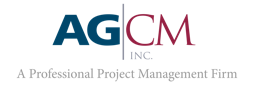 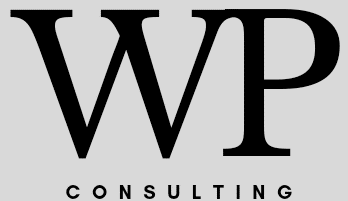 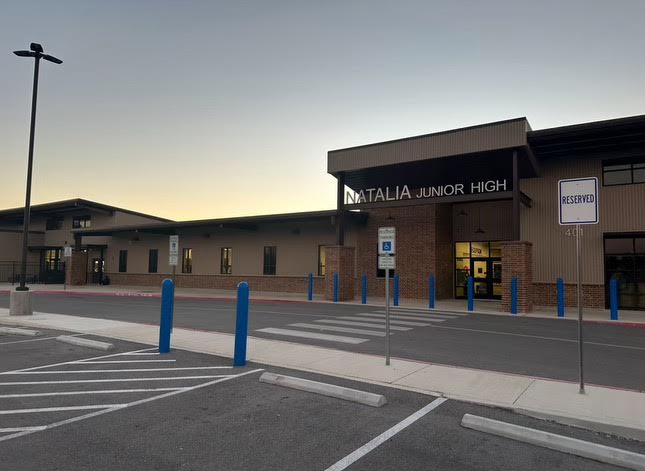 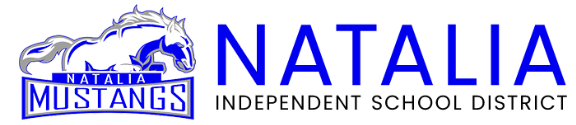 NATALIA BOND PLANNING
UPDATE CURRENT STATUS
NISD Selected AG|CM for bond planning
A district bond planning committee was formed
3 School Board Members, 4 Principals, 3 Assistant Principals, AD, Ag Teachers, Safety Coordinator
Campus meetings and committee meetings
NISD Selected Pfluger Architects
Understanding Priorities
Preliminary Cost Estimating Efforts
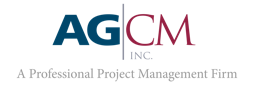 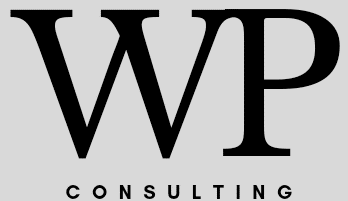 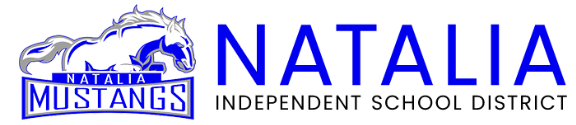 NATALIA BOND PLANNING
NATALIA IDENTIFIED PRIORITIES
ELEMENTARY SCHOOL – Addition/Renovation
ATHLETICS – New Fields & Concessions
CTE/AG BUILDING – Addition/Renovation
EARLY CHILDHOOD CENTER – Addition/Renovation
OTHER AREAS OF CONCERN:
Elementary Gym
Parking
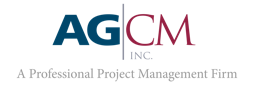 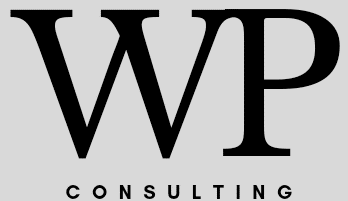 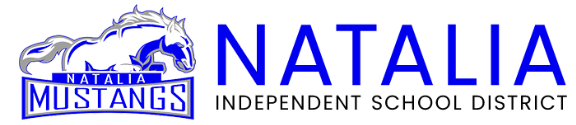 PRELIMINARY/CONCEPTUAL DESIGN IDEAS
ELEMENTARY SCHOOL – Addition/Renovation
10 New Classrooms and 1 New ALE Classroom
New Library
New Nurses Room
New Life Skills Room with Restroom
New Enclosed Courtyard
New Administrative Offices (New Front Entrance)
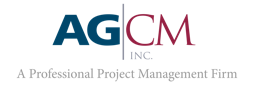 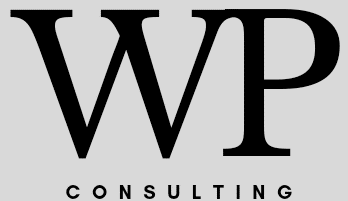 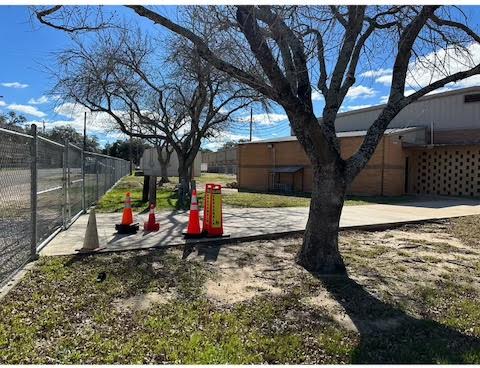 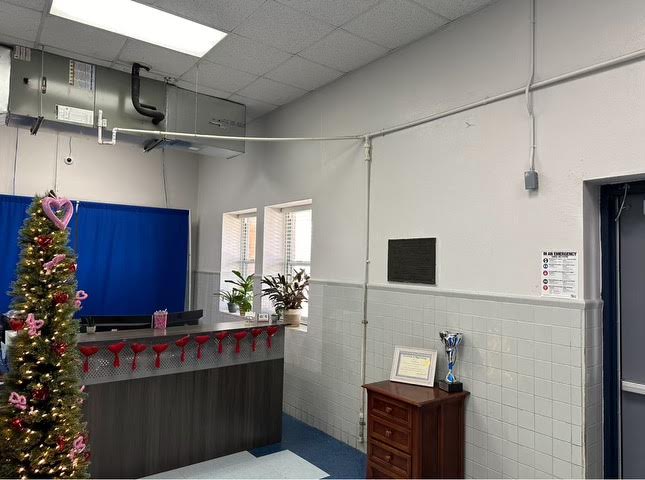 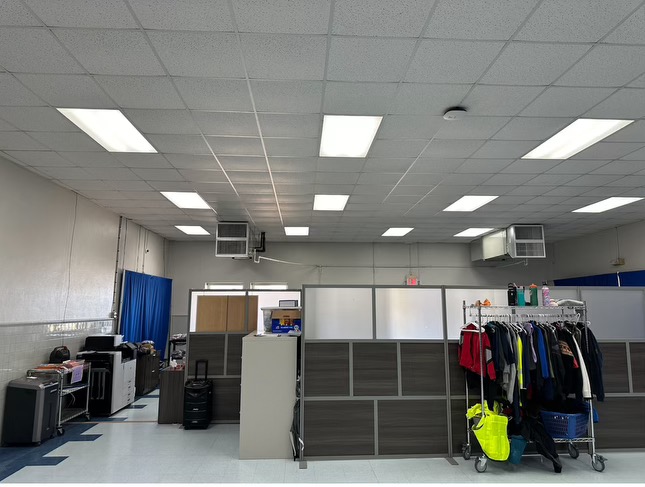 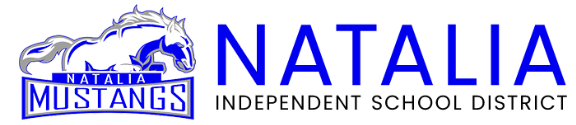 PRELIMINARY/CONCEPTUAL DESIGN IDEAS
ATHLETICS – New Fields & Concessions
New Turf – Baseball & Softball
New Lighting, New Fencing
New Dugouts
New Seating (approx. 250) at each field
New Scoreboards
New Drainage
Announcer Box at both fields
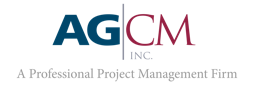 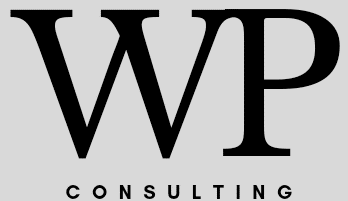 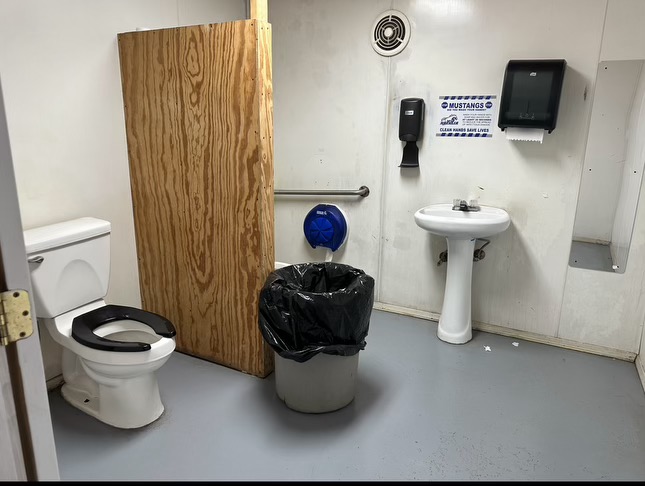 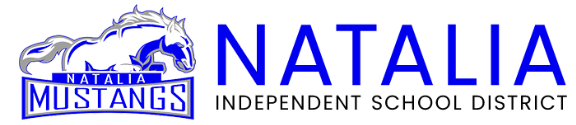 NATALIA BOND PLANNING
ATHLETIC CONCEPT
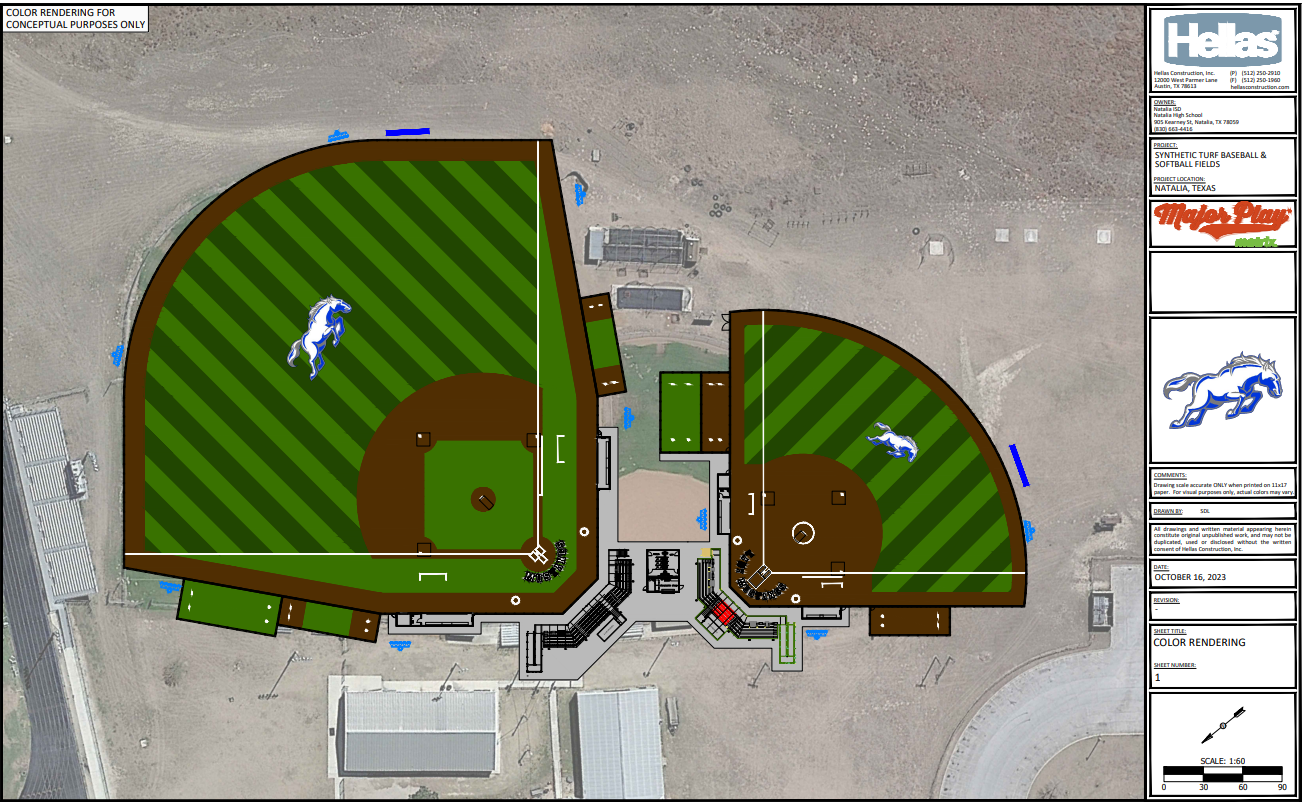 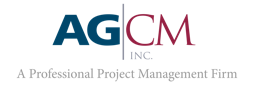 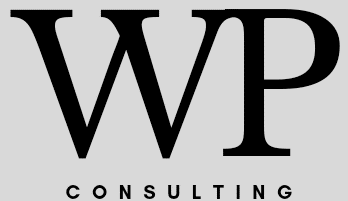 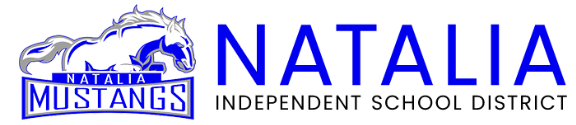 PRELIMINARY/CONCEPTUAL DESIGN IDEAS
CTE/AG BUILDING – Addition/Renovation
Renovations
Defined Space and User Layout
ADA Requirements
Code Implications/Upgrades
3 Classrooms
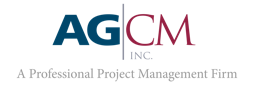 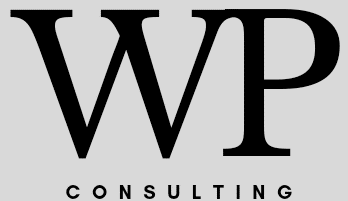 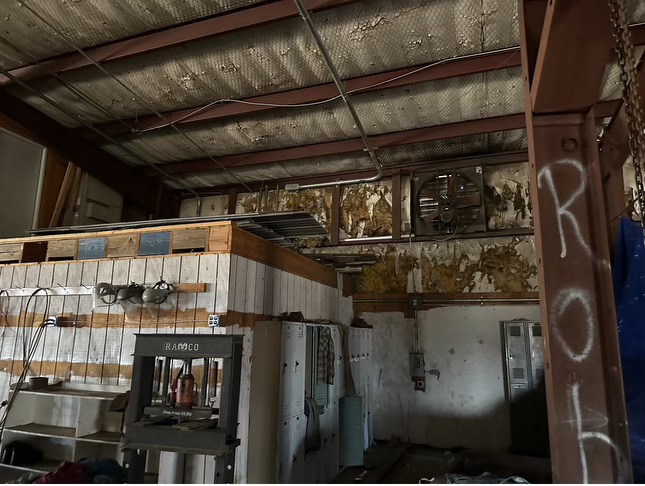 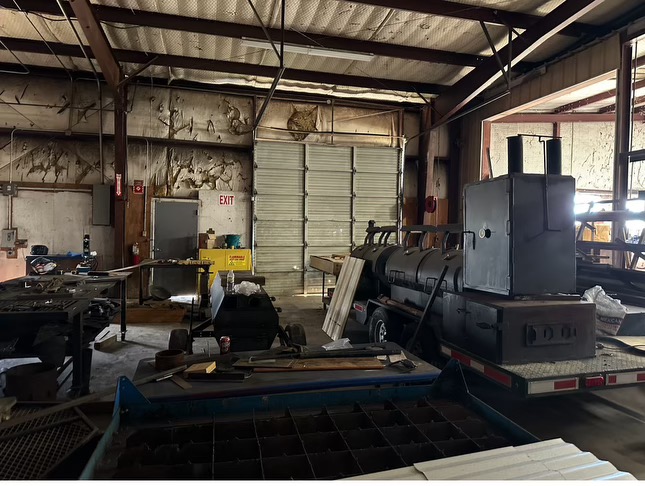 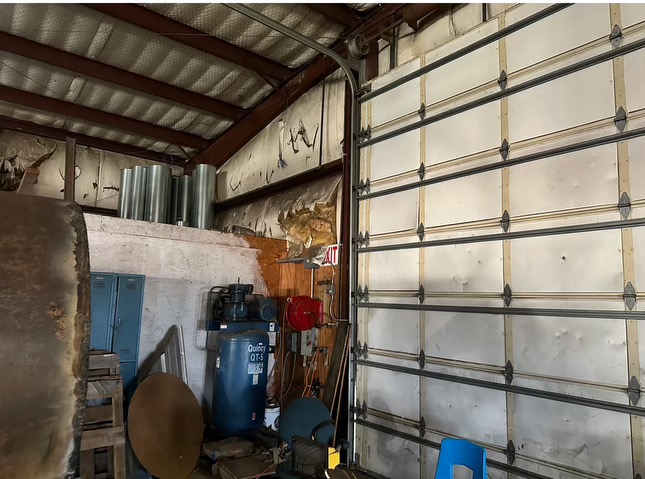 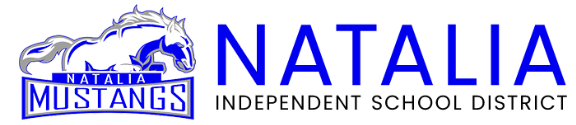 PRELIMINARY/CONCEPTUAL DESIGN IDEAS
EARLY CHILDHOOD CENTER – Addition/Renovation
Vacate 4 Classrooms – Move 1st Grade to Elementary School
New Multipurpose Room/Gym
1 Vacated Classroom = Library
1 Vacated could be Music & Art (If not New Space)
Parent & Teacher Workspace
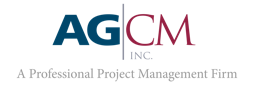 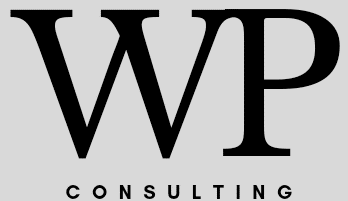 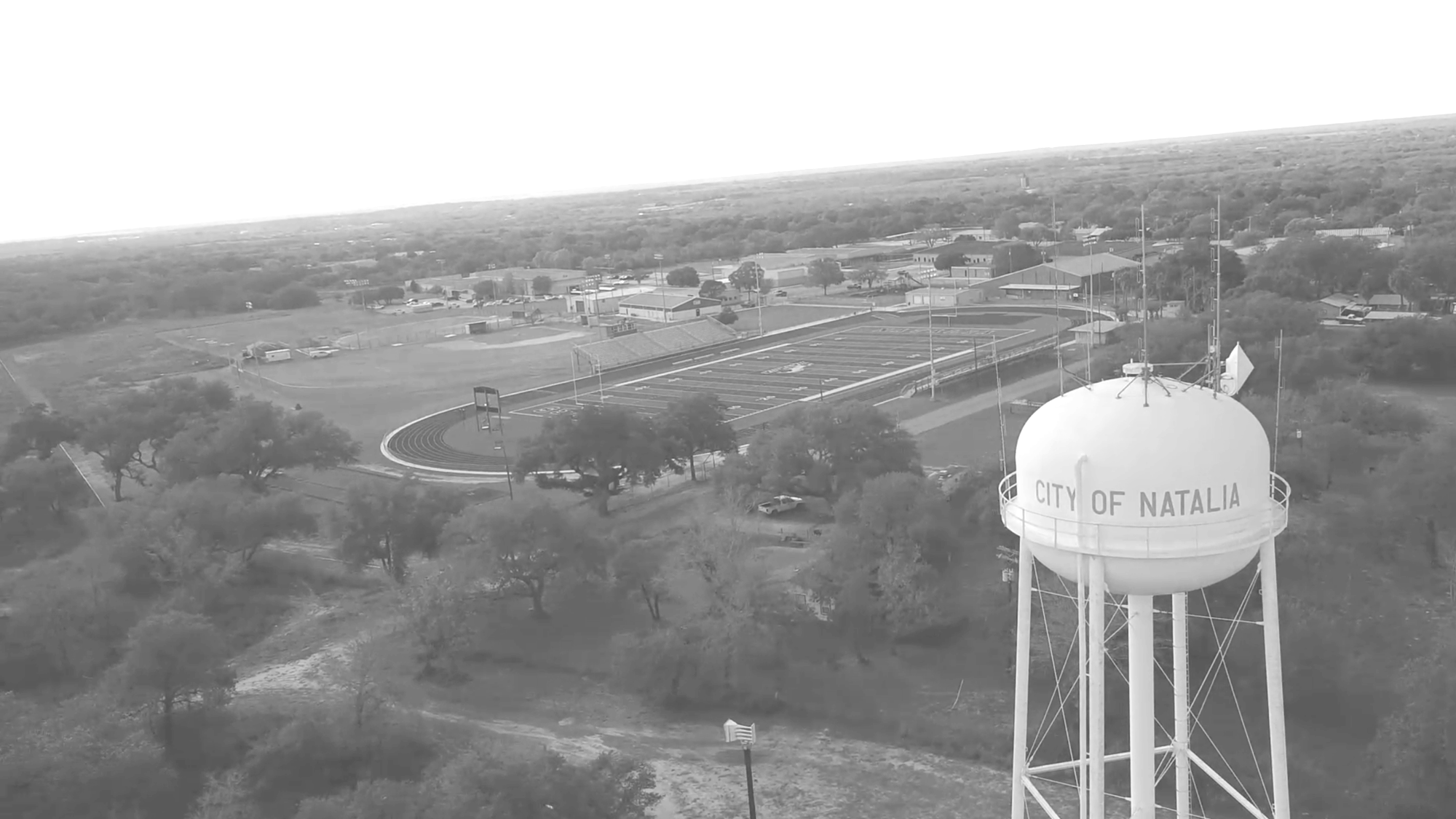 NATALIA ISD
DESIGN
INSPIRING
PLACES
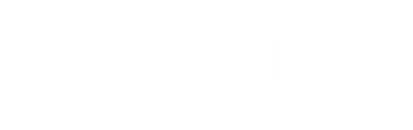 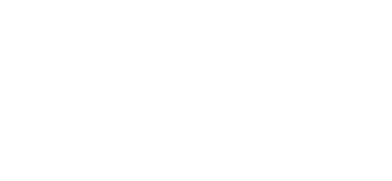 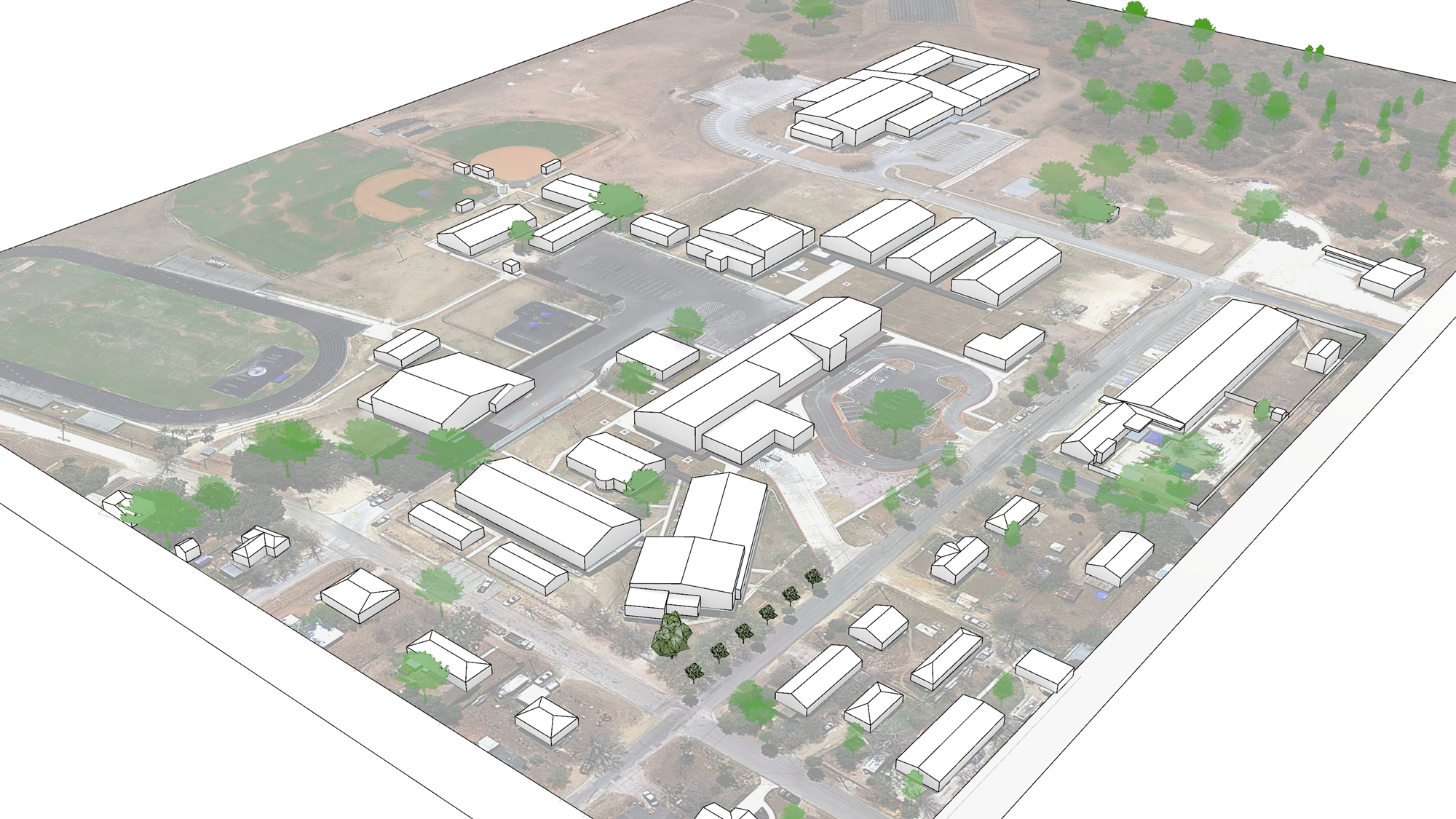 CTE Building Improvements
Early Childhood Center
Multi- Purpose
Elementary Additions & Renovations
Natalia ISD
District Improvements
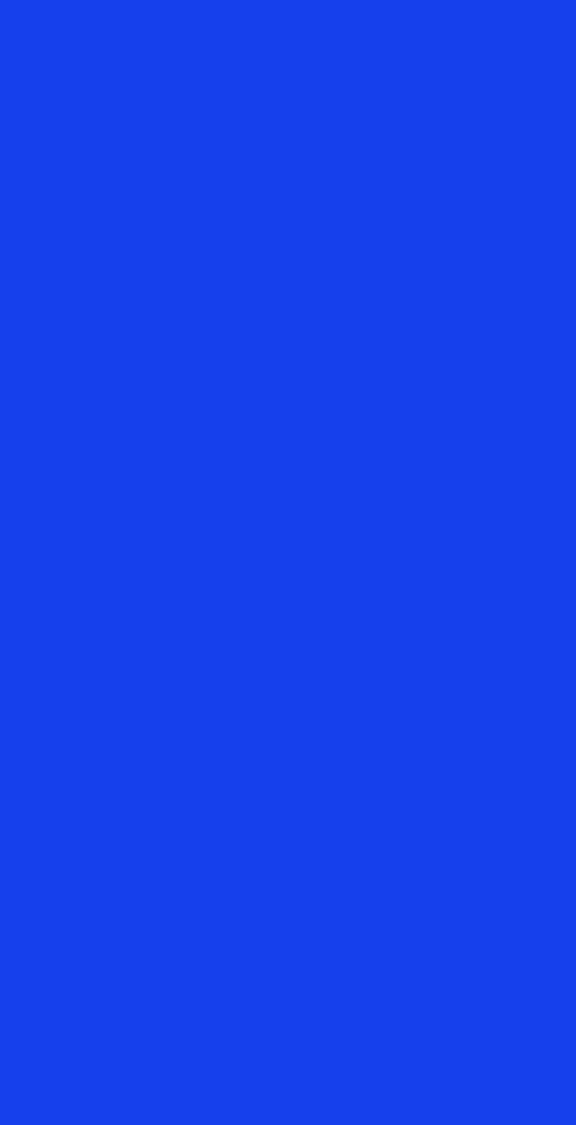 ELEMENTARY SCHOOL
ADDITIONS & RENOVATIONS
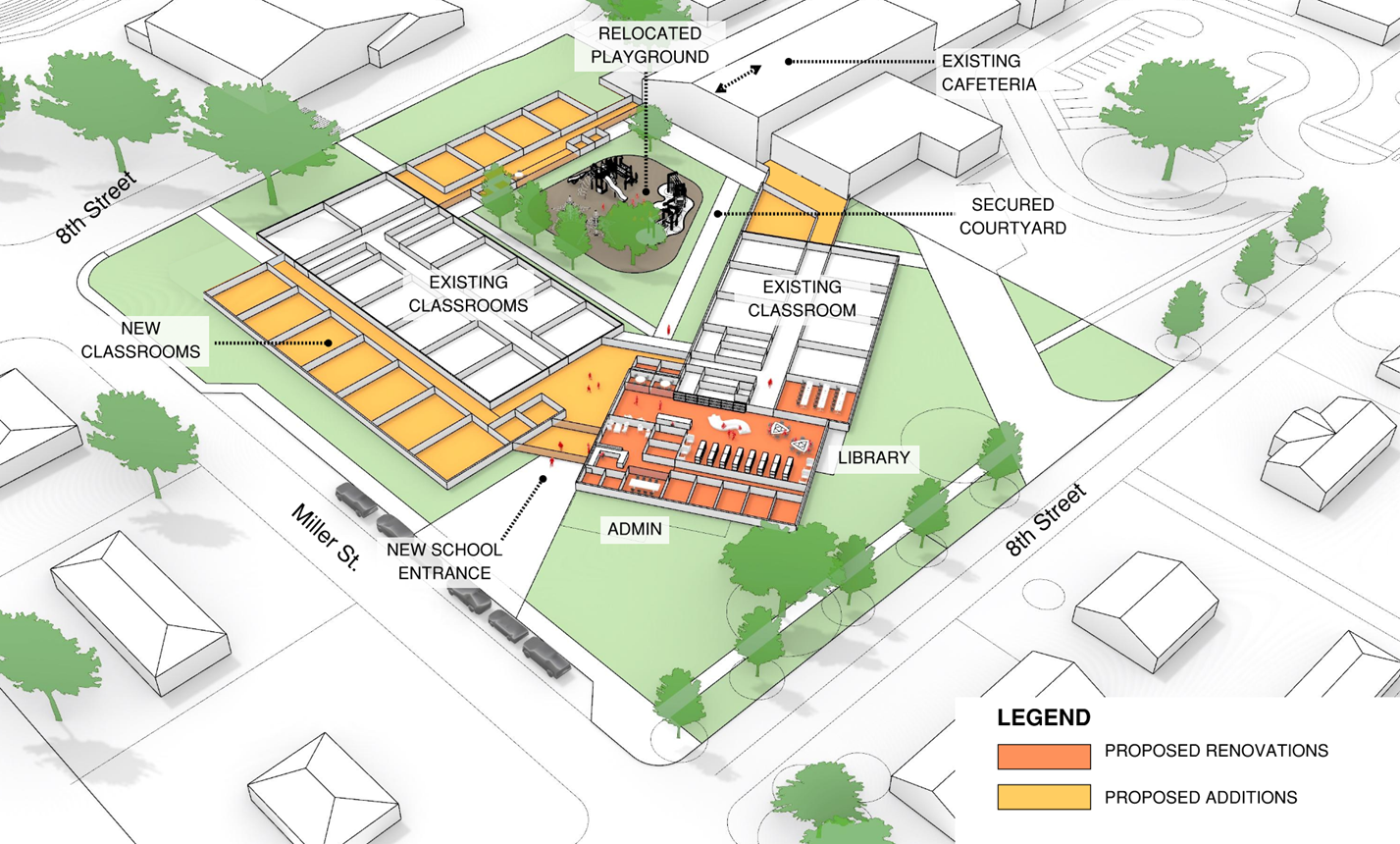 Add 10 general classrooms
Add 1 ALE classroom
Renovate to create Admin. Suite
Renovate to create Library
Renovate to create Clinic
Relocate Playground to new Secured Courtyard
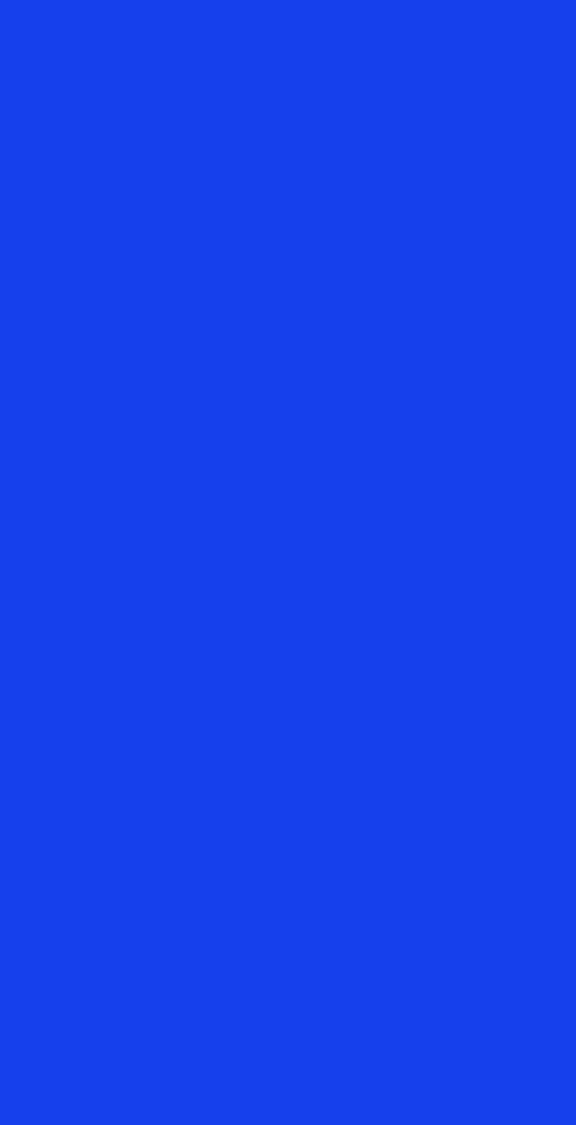 CTE/AG PROGRAM
ADDITIONS & RENOVATIONS
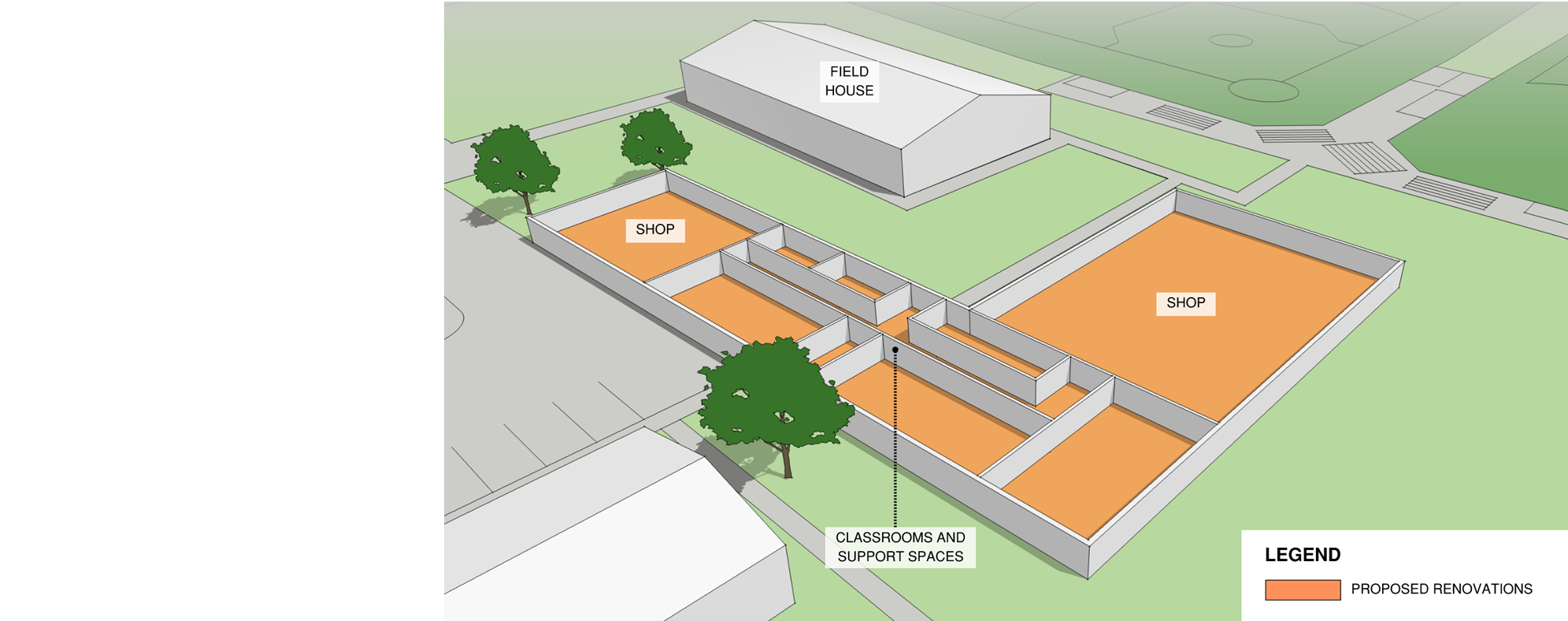 Renovate CTE Shops
Renovate CTE Classrooms
Address Code Issues
Address Accessibility Issues
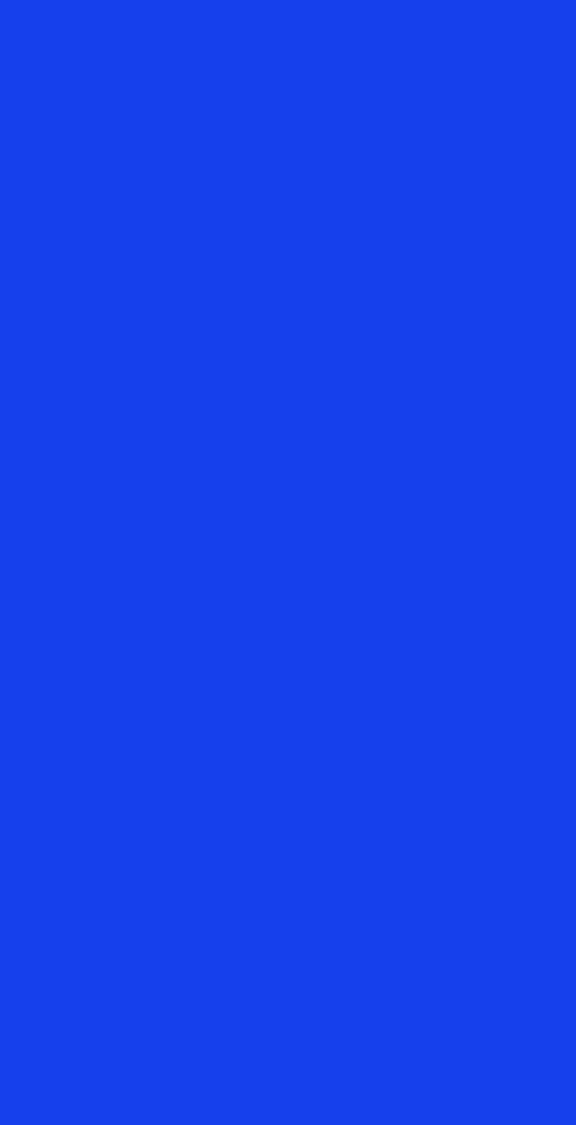 EARLY CHILDHOOD CENTER
ADDITIONS & RENOVATIONS
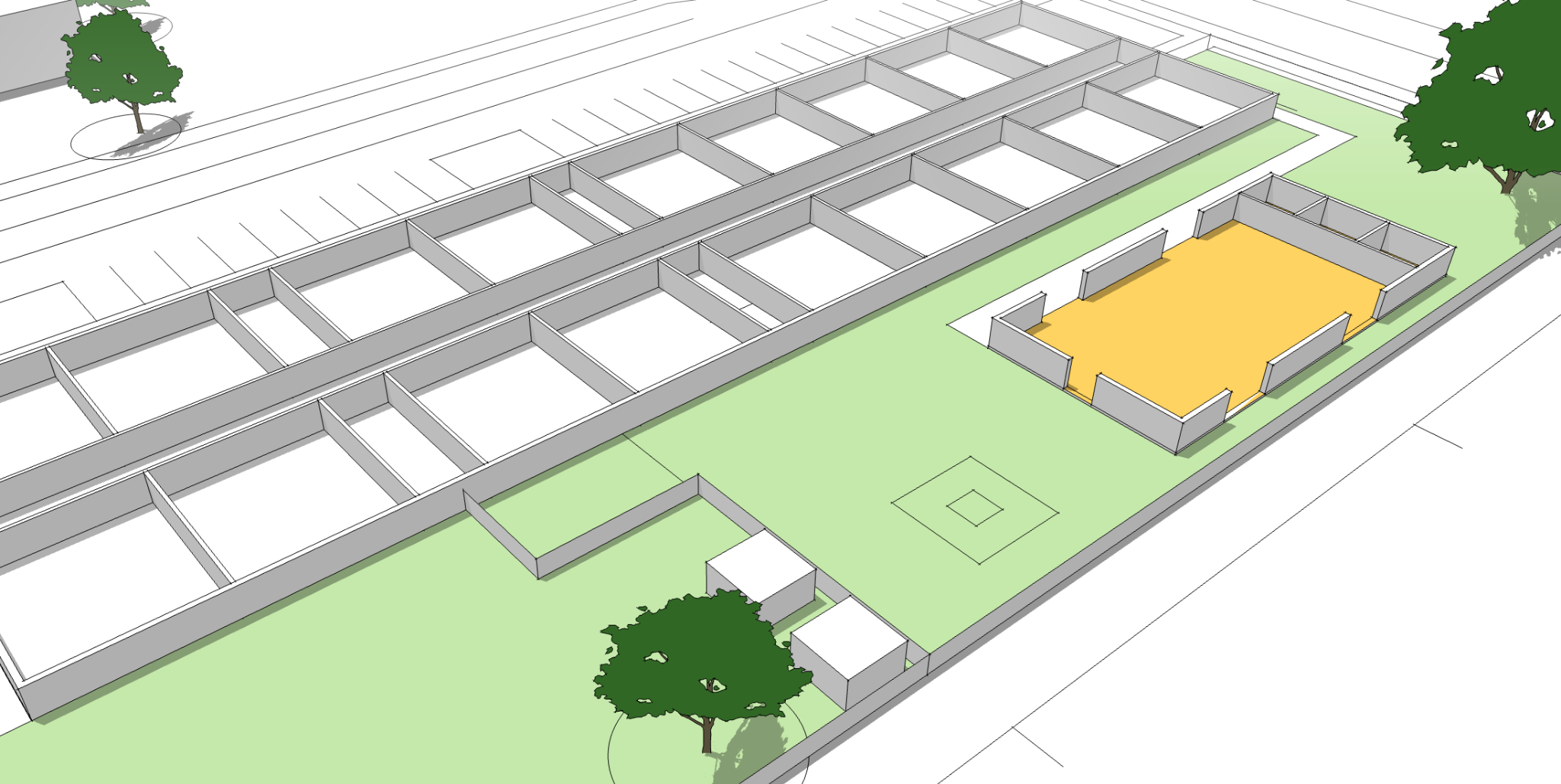 Restrooms
Add Multi-Purpose Room with Restrooms/Custodial/Storage
4 Classrooms Vacated (1st Grade move to ES)
Remove Maintenance Storage Building
Multi-Purpose Room
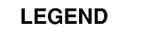 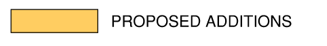 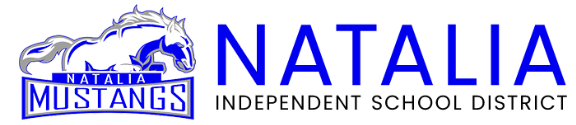 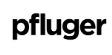 PRELIMINARY COST ESTIMATES
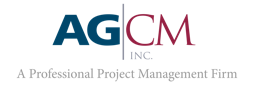 Cost estimates shown above can/will change as scope becomes more defined
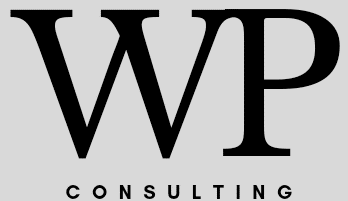 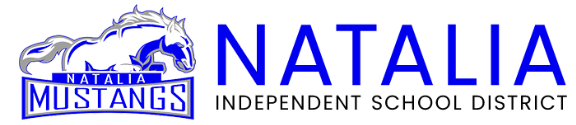 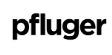 PRELIMINARY COST ESTIMATES
Cost estimates shown above can/will change as scope becomes more defined
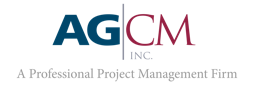 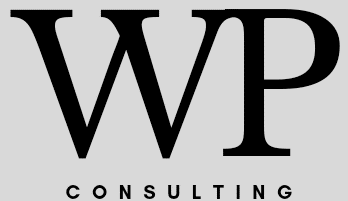 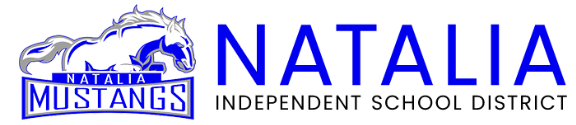 FUNDING THE BOND
Let’s have a discussion regarding available funding.

$23,020,000 - NATALIA BOND CAPACITY w/NO TAX INCREASE

$0.399 – CURRENT NISD I&S TAX RATE
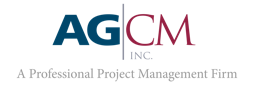 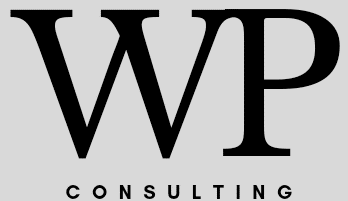 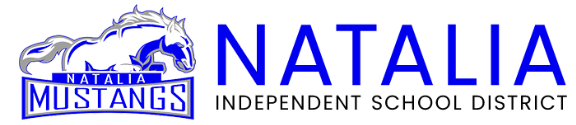 SCHOOL FINANCE 101
Maintenance & Operations 
(M&O) Tax Rate 
Funds used to operate a school district such as teacher salaries, utilities, equipment, supplies, etc.


Funding for “running” the district.


CURRENT NISD M&O: $0.758
Interest & Sinking 
(I&S) Tax Rate
May only be used for the repayment of bonds that were approved by the voters from a bond election. 


Funding for “paying off district debt.”

CURRENT NISD I&S: $0.399
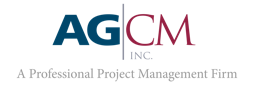 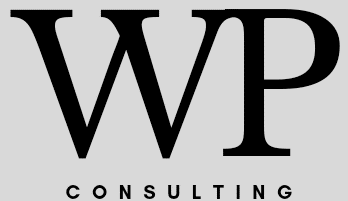 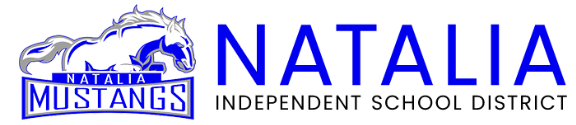 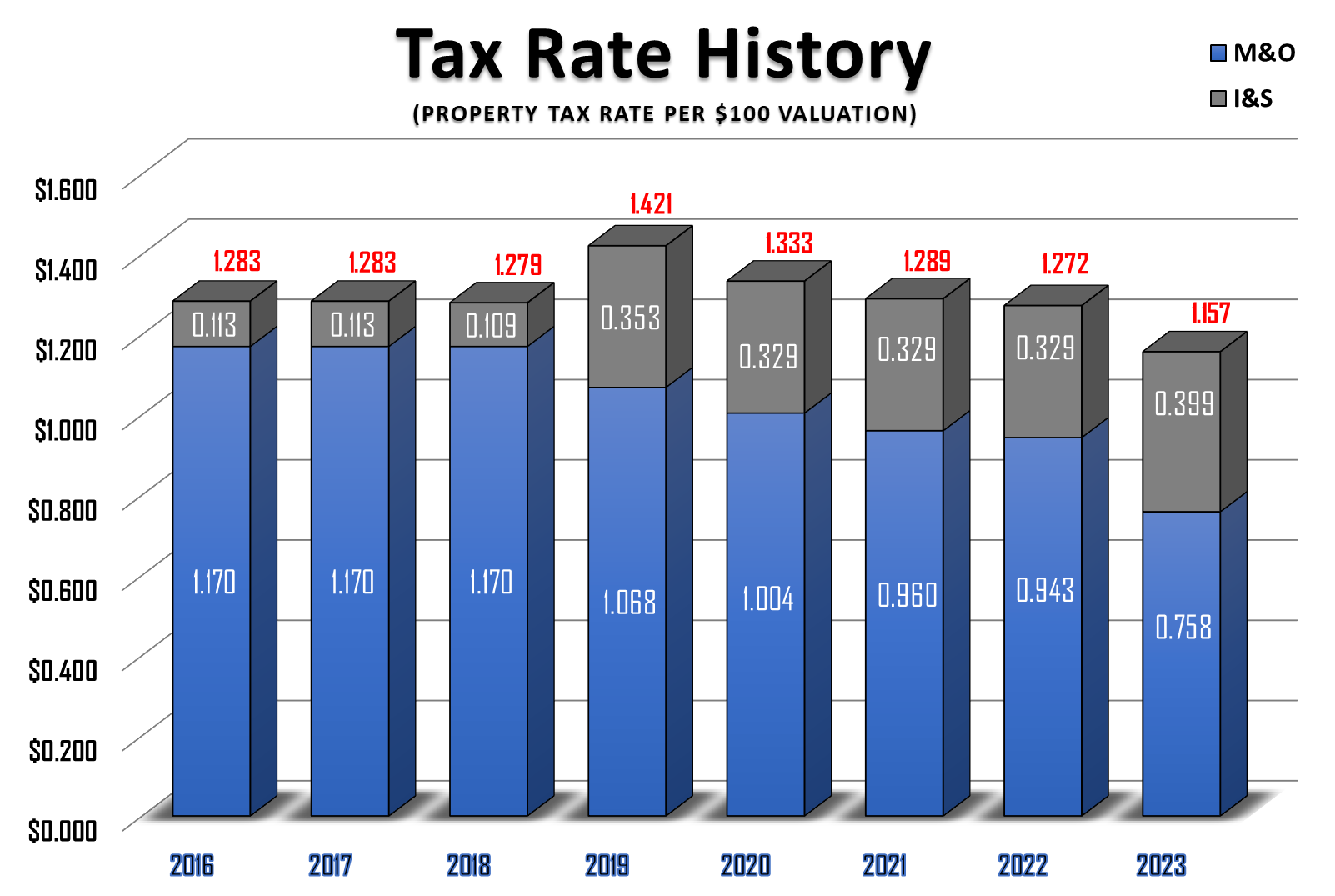 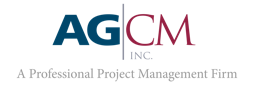 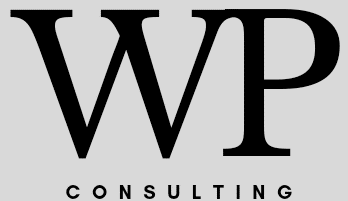 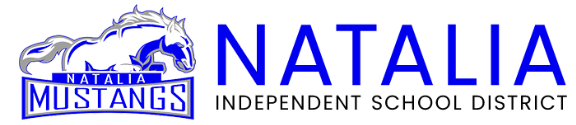 THE ELECTION - May 5, 2024

If the board calls for a bond election, there could be two bond propositions:

Proposition A - Elementary and AG - $17,465,000

Proposition B - Athletics - $5,555,000

No Interest and Sinking Tax Rate increase to fund the bond

State law requires this language on the ballot:
THIS IS A PROPERTY TAX INCREASE
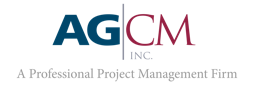 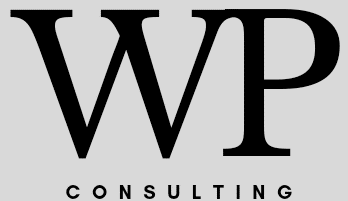 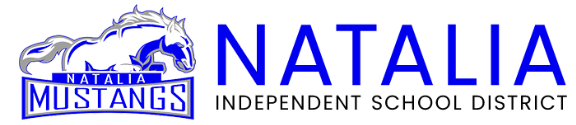 BEFORE YOU LEAVE
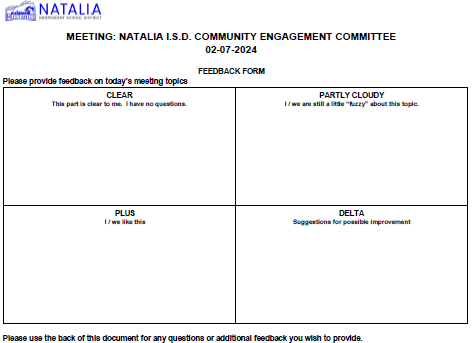 PLEASE REMEMBER TO LEAVE US YOUR FEEDBACK DOCUMENT
We will review all feedback comments
Your feedback is important to us through this process
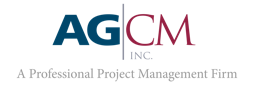 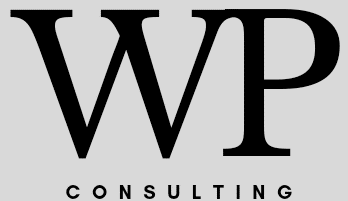 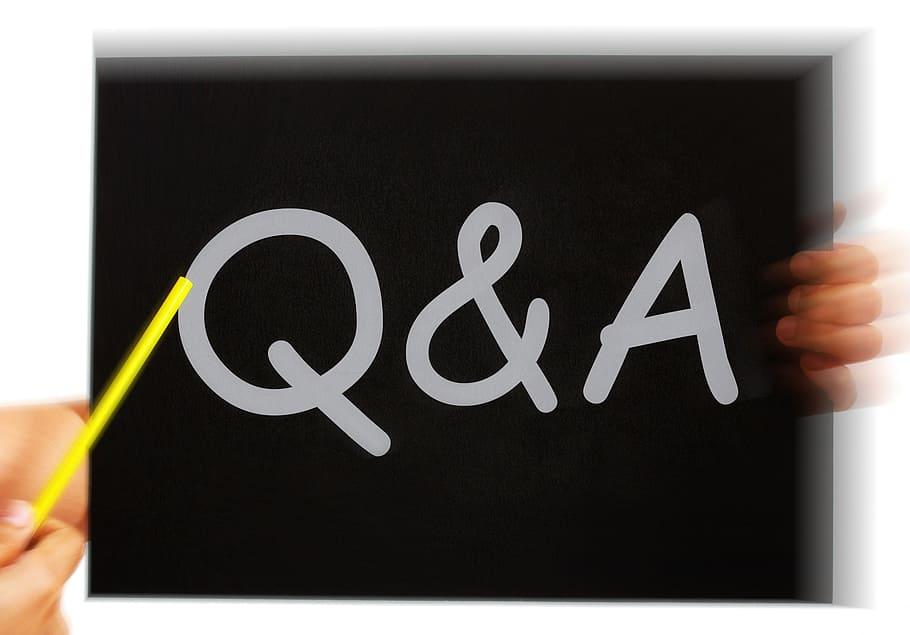 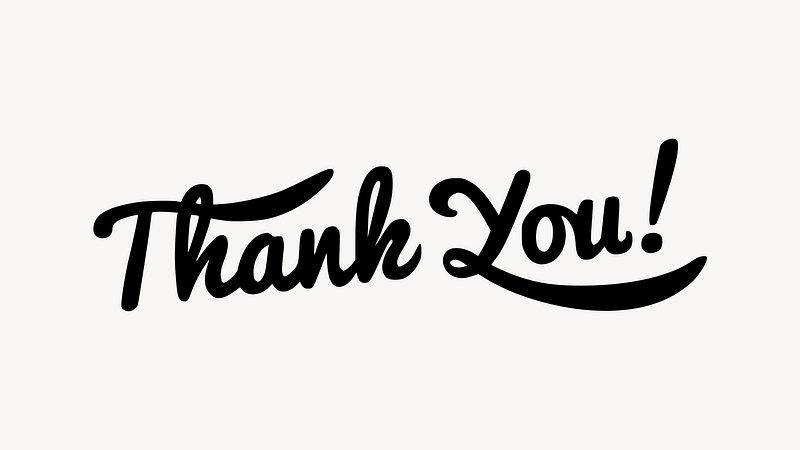 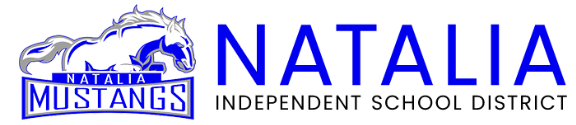 PROCESS TIMELINE
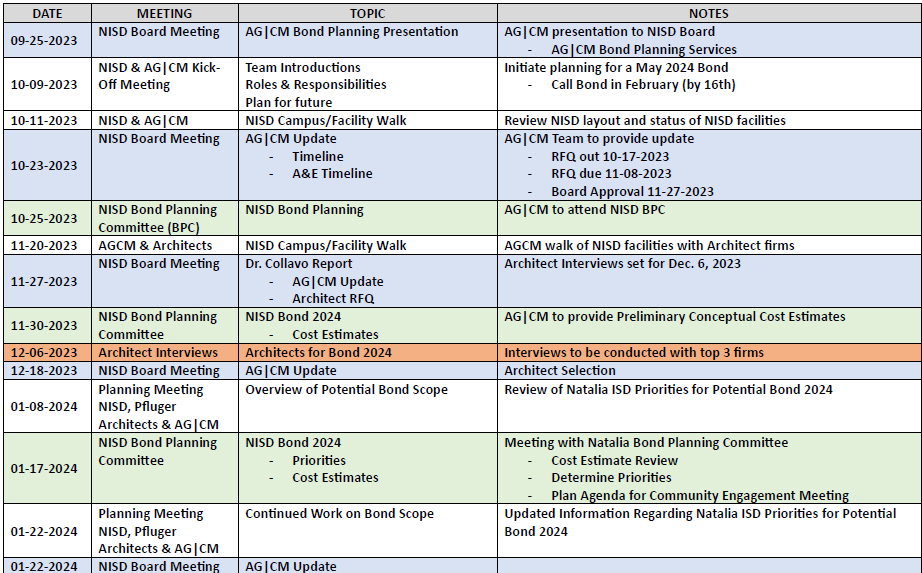 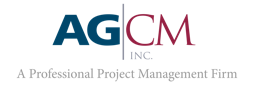 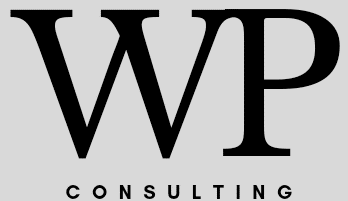 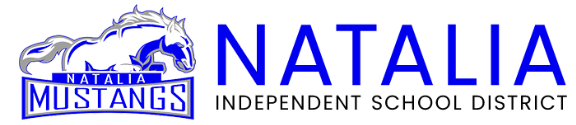 PROCESS TIMELINE
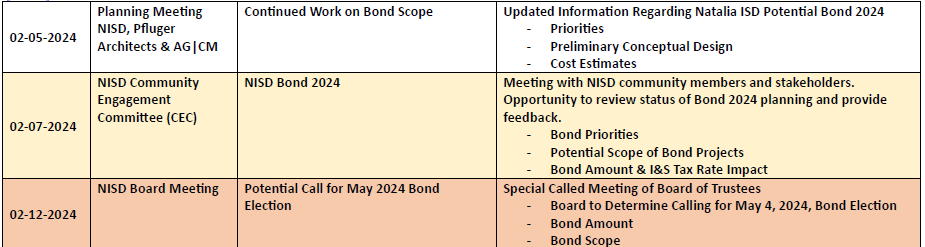 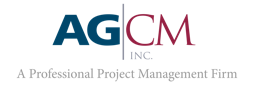 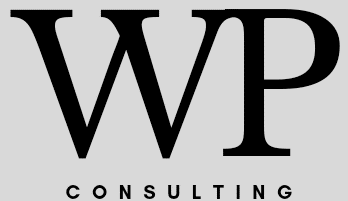